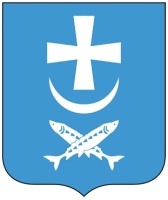 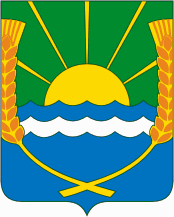 «Пеликаны   Приазовья»
Клуб учителей года города Азова и Азовского района
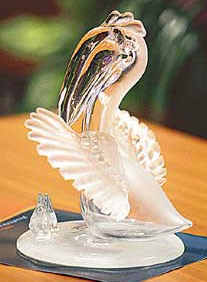 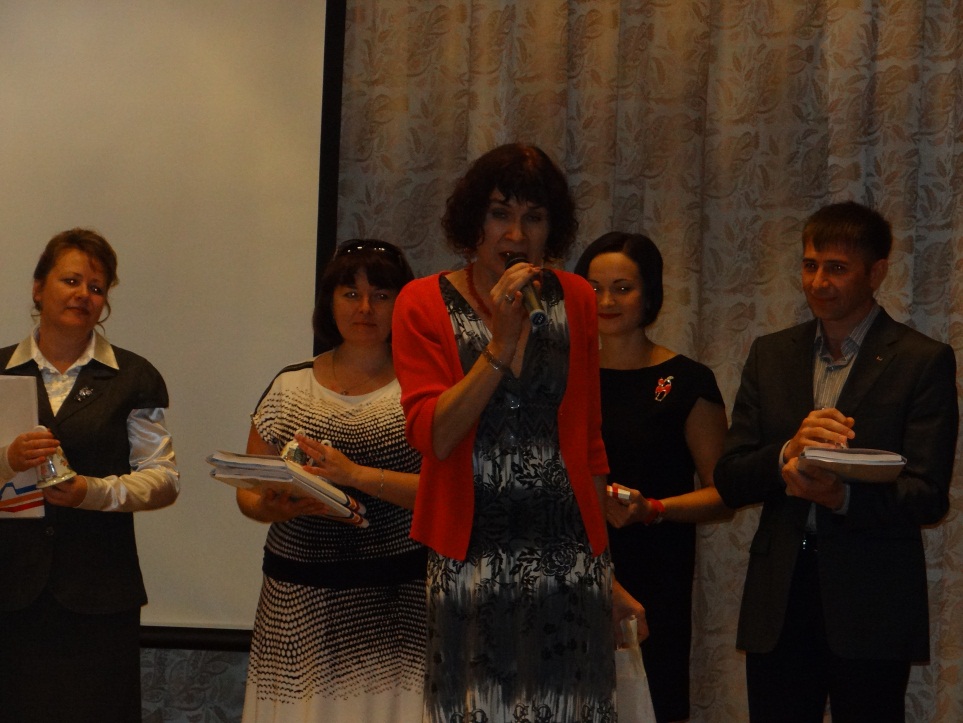 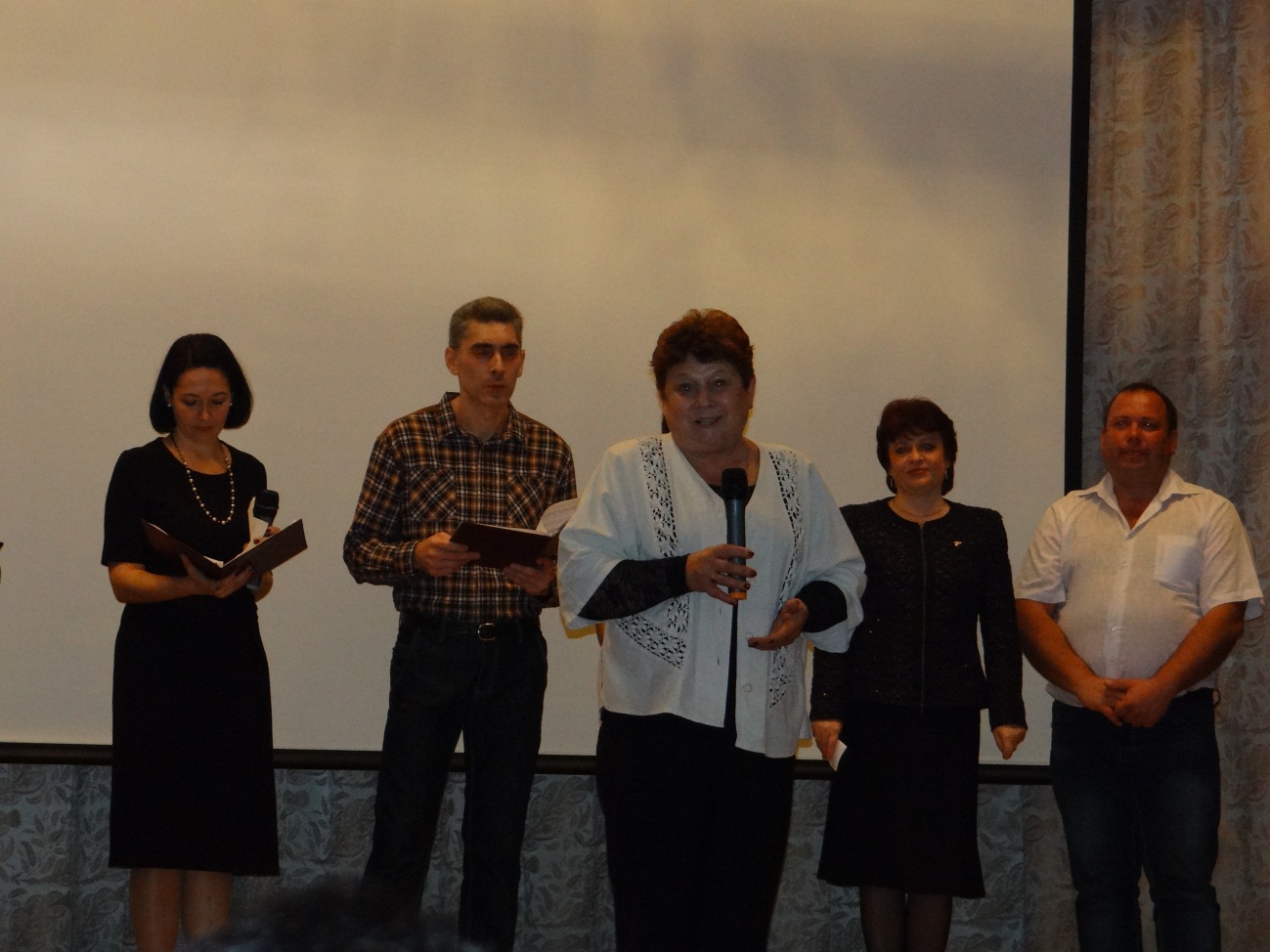 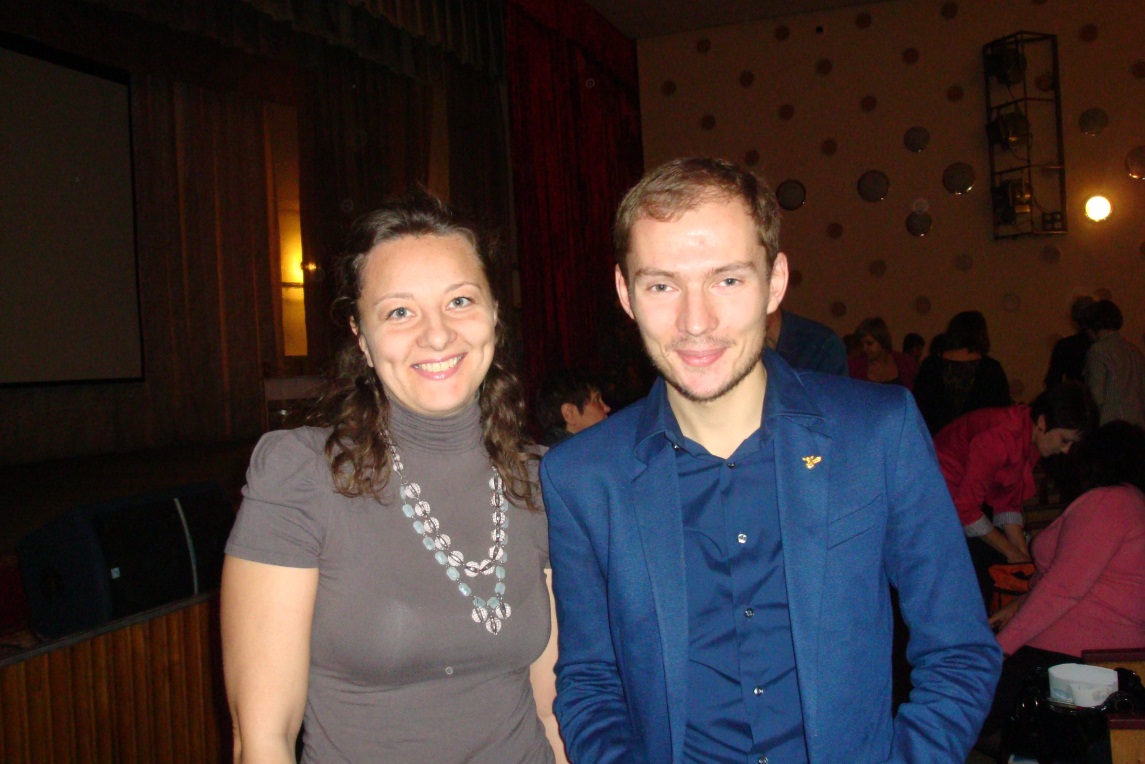 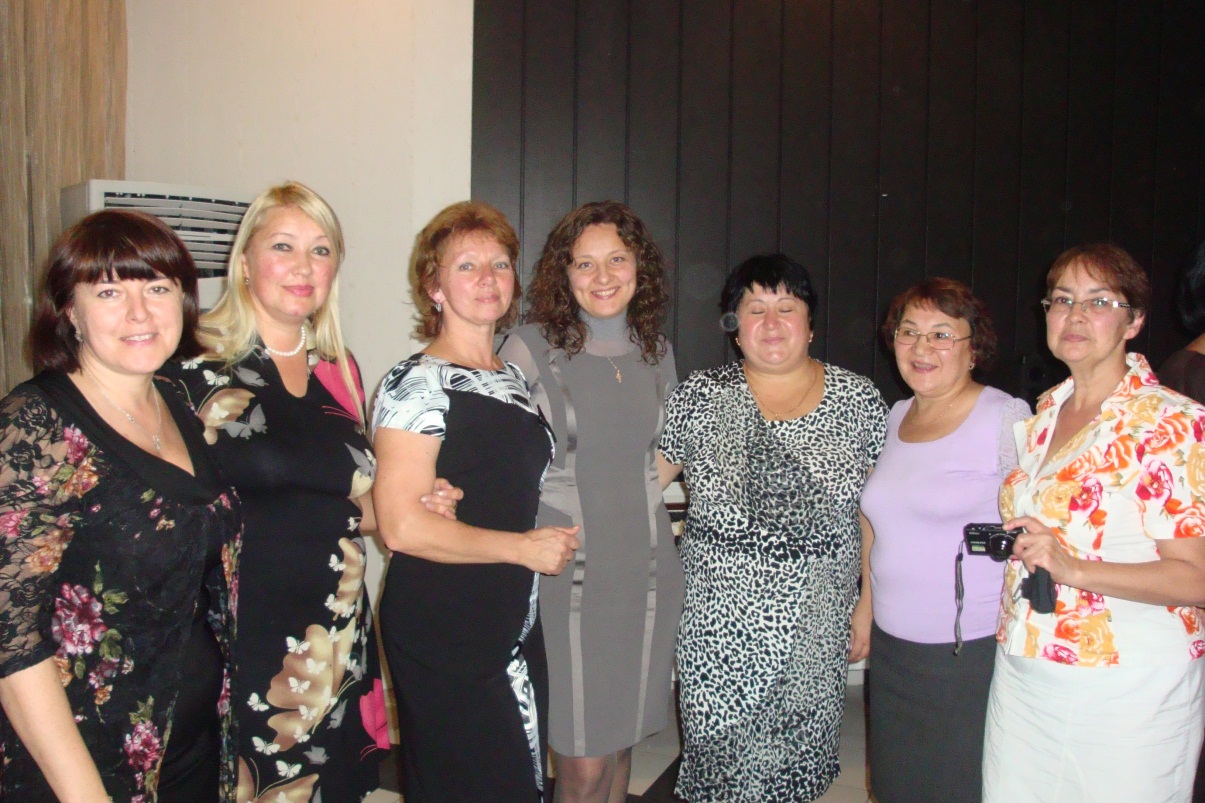 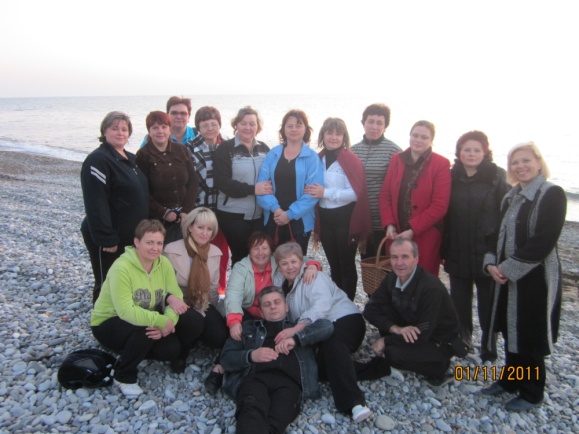 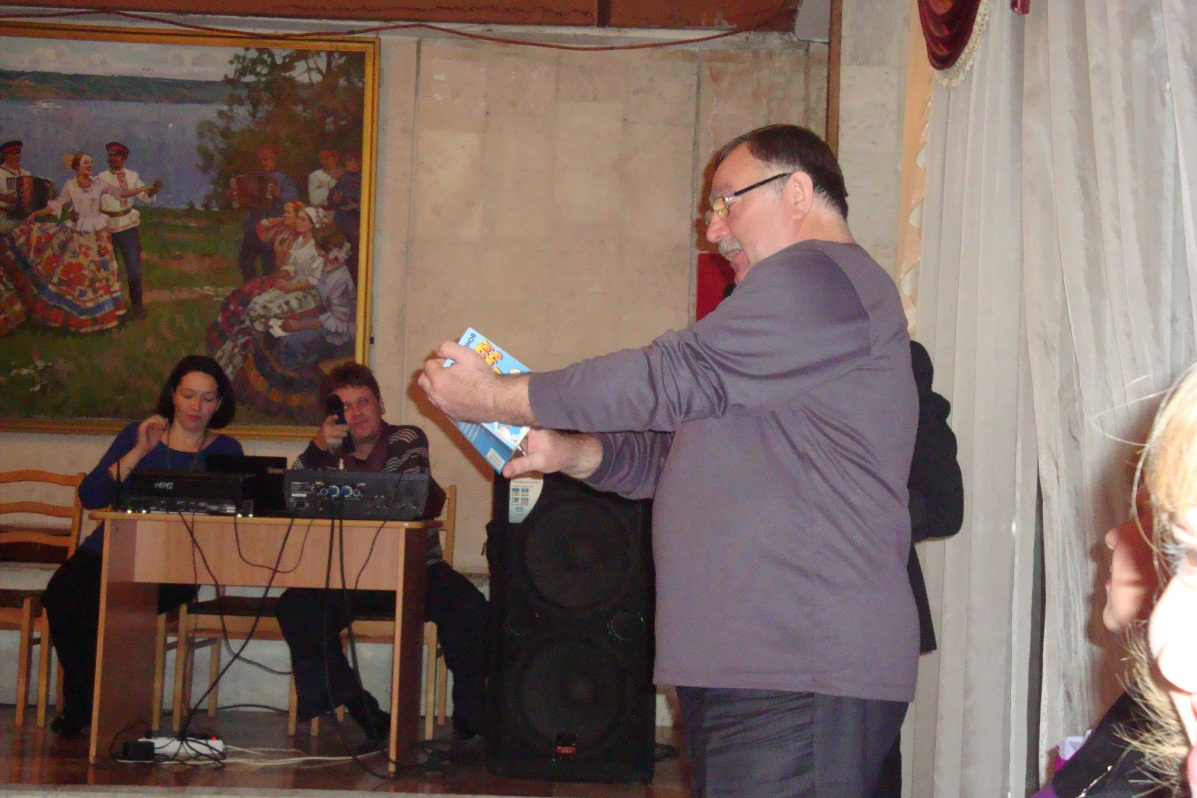 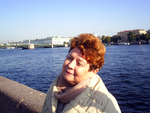 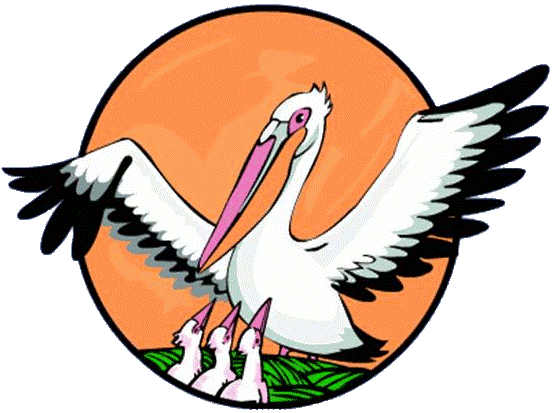 Пеликаны Приазовья
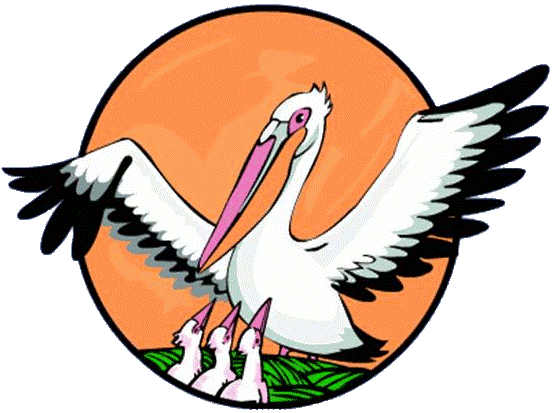 Пеликаны Приазовья
Гори сам, 
зажигай окружающих!
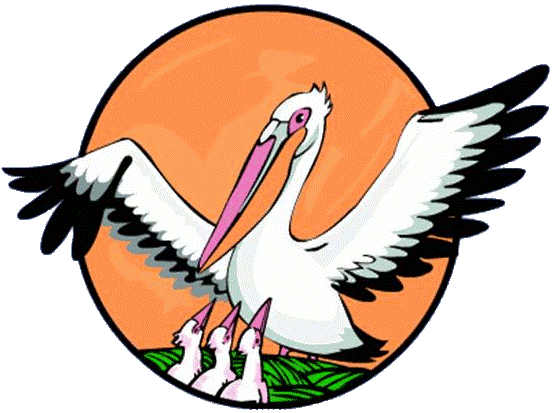 Цели:
привлечение общественного внимания к проблемам  системы образования;
повышение престижа профессии педагога;
выявление и поддержка творчески работающих педагогов, внедряющих  инновационные образовательные программы;
распространение передового педагогического опыта работы педагогов  города Азова и Азовского района.
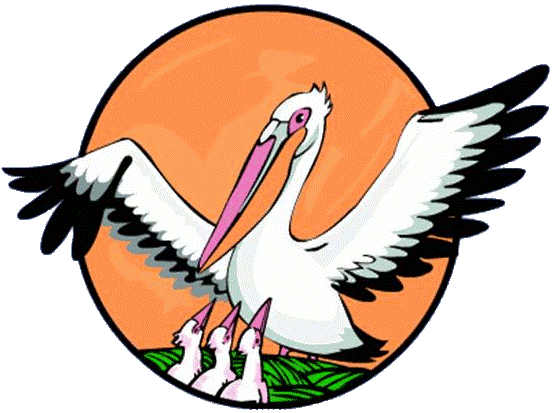 Задачи:
участие в проведении  конкурсов профессионального педагогического мастерства в г. Азове и Азовском р-не;
организация и проведение семинаров, конференций, выездных школ, мастер-классов, педагогических  десантов;
оказание методической помощи будущих участников конкурса;
создание информационного банка данных в сети интернет  о педагогических разработках.
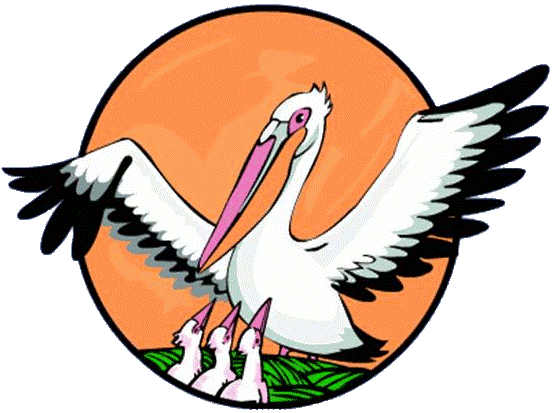 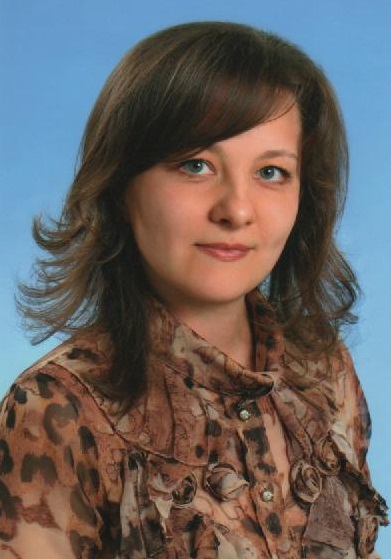 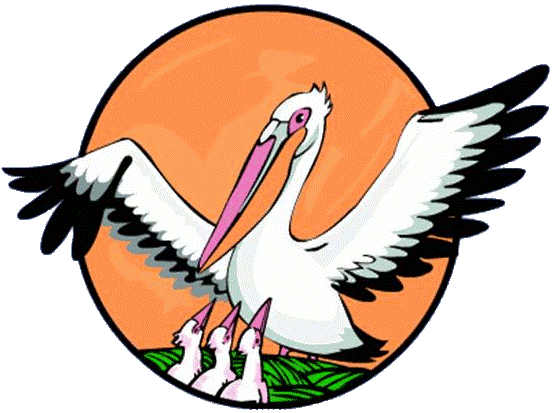 Малькевич Светлана Викторовна
учитель английского языка 
высшей квалификационной категории
МБОУ СОШ № 15 г. Азова, 
Победитель городского этапа конкурса
«Учитель года Дона - 2012»
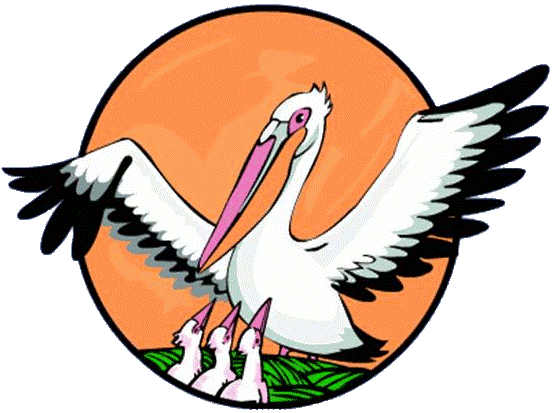 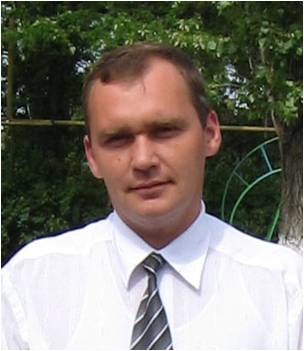 Малиночка Игорь Николаевич
Директор МБОУ Кулешовская СОШ №17 Азовского района;
победитель районного конкурса профессионального мастерства 
«Учитель года – 2003», 
участник областного конкурса «Учитель года Дона – 2003»;
победитель конкурса лучших учителей в рамках реализации ПНП «Образование»;
Почетный работник общего образования РФ.
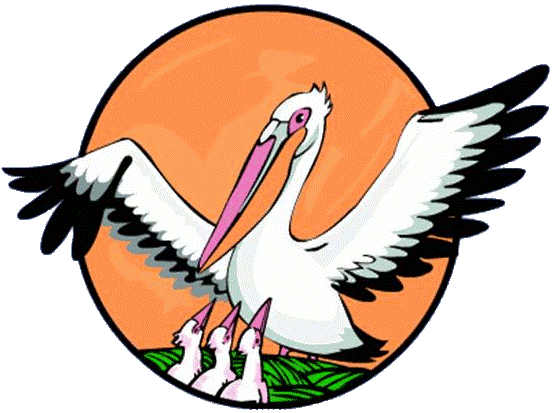 Манукян Лилит Ваграмовна 
учитель английского языка 
МБОУ СОШ №1 г.Азова 
Победитель городского этапа конкурса
«Учитель года Дона2011» 
Лауреат конкурса «Учитель года Дона» 2012
"Использование ИКТ в процессе формирования коммуникативных умений у младших школьников"
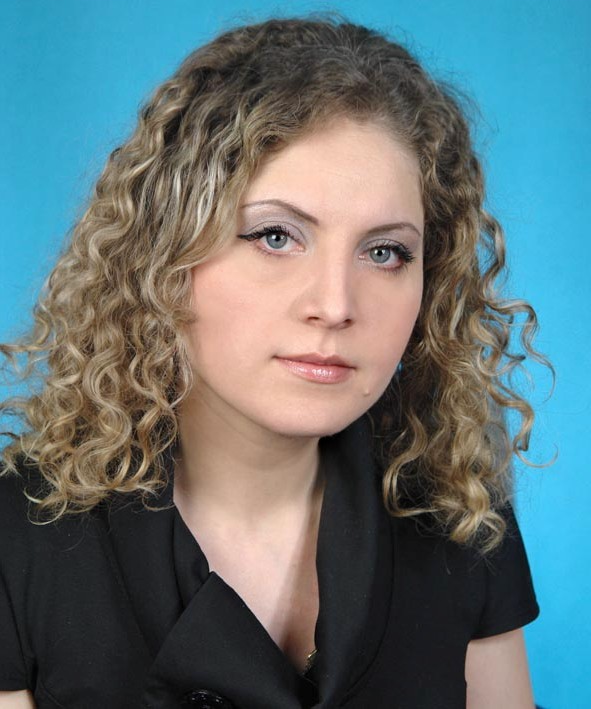 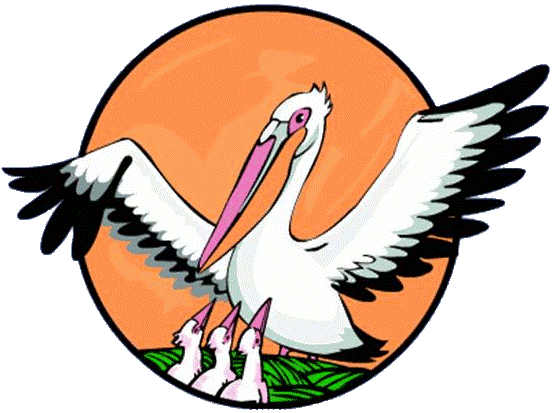 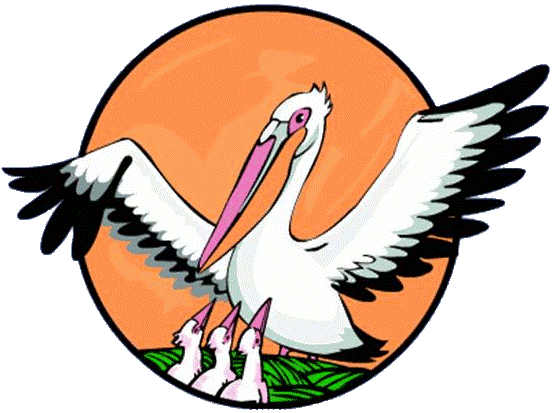 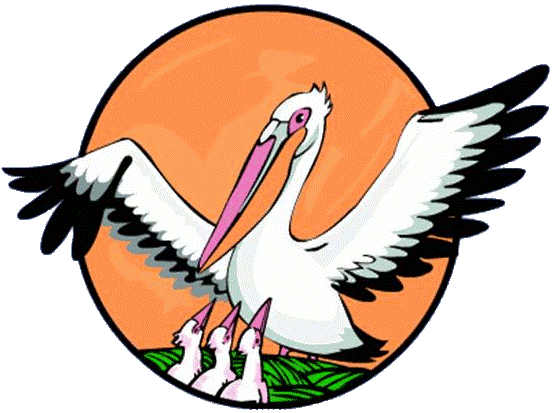 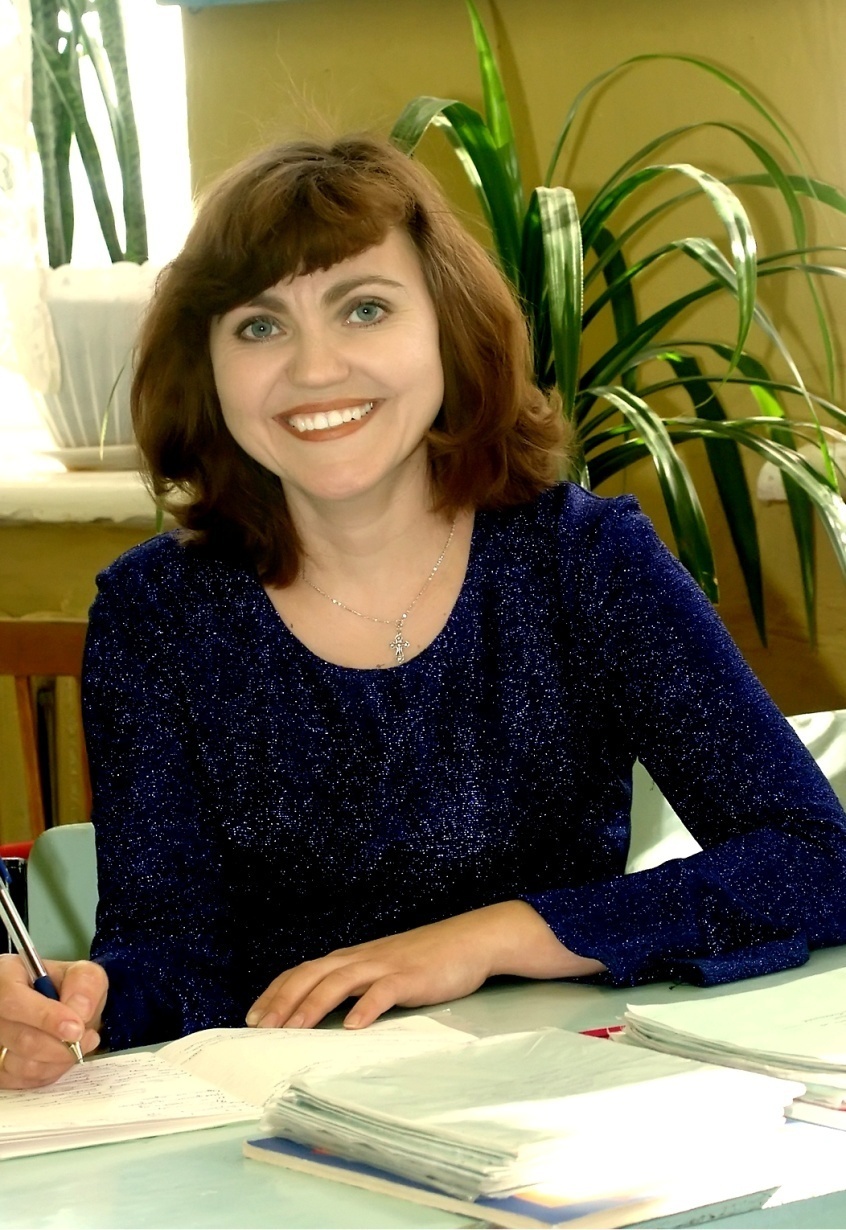 Новикова Алла Николаевна
учитель химии МБОУ СОШ №3 г.Азова. 
победитель конкурса «Учитель года Азова 2007.

 «Практическая направленность при изучении химии.
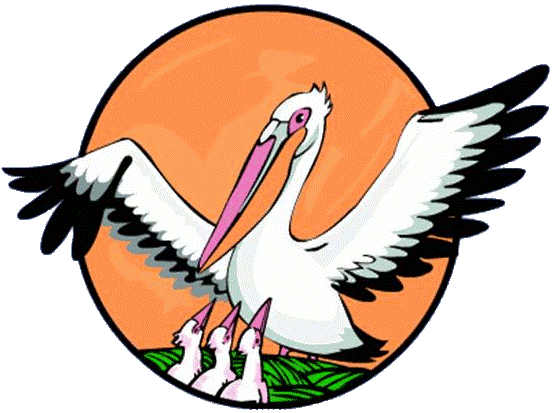 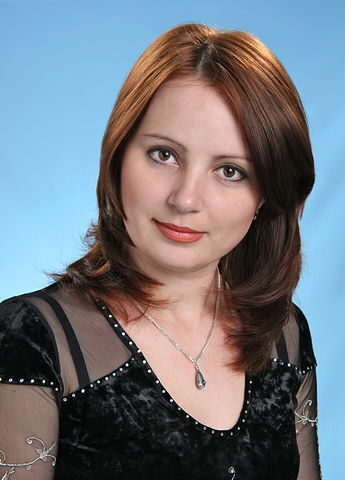 Безуглая Оксана Владимировна
учитель истории и обществознания  
МБОУ Кагальницкой СОШ 
Азовского района:
•учитель года 2011 Азовского района, 
•участник 8 слета  победителей и лауреатов конкурса  г. Павловский Посад; 
•Лауреат конкурса Учитель года Дона 2012.
 «Образно-эмоциональное обучение на уроках обществоведческого цикла»
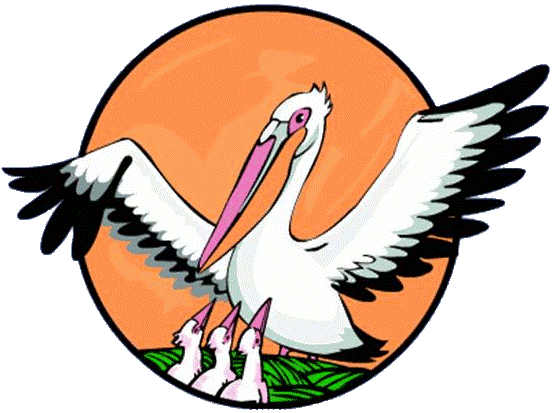 Петренко Светлана Николаевна
учитель русского языка и литературы МБОУ Самарской СОШ №4 
победитель районного конкурса профессионального мастерства 
«Учитель года – 2007», 
участник областного конкурса «Учитель года Дона – 2007»;
победитель конкурса лучших учителей в рамках реализации ПНП «Образование»;
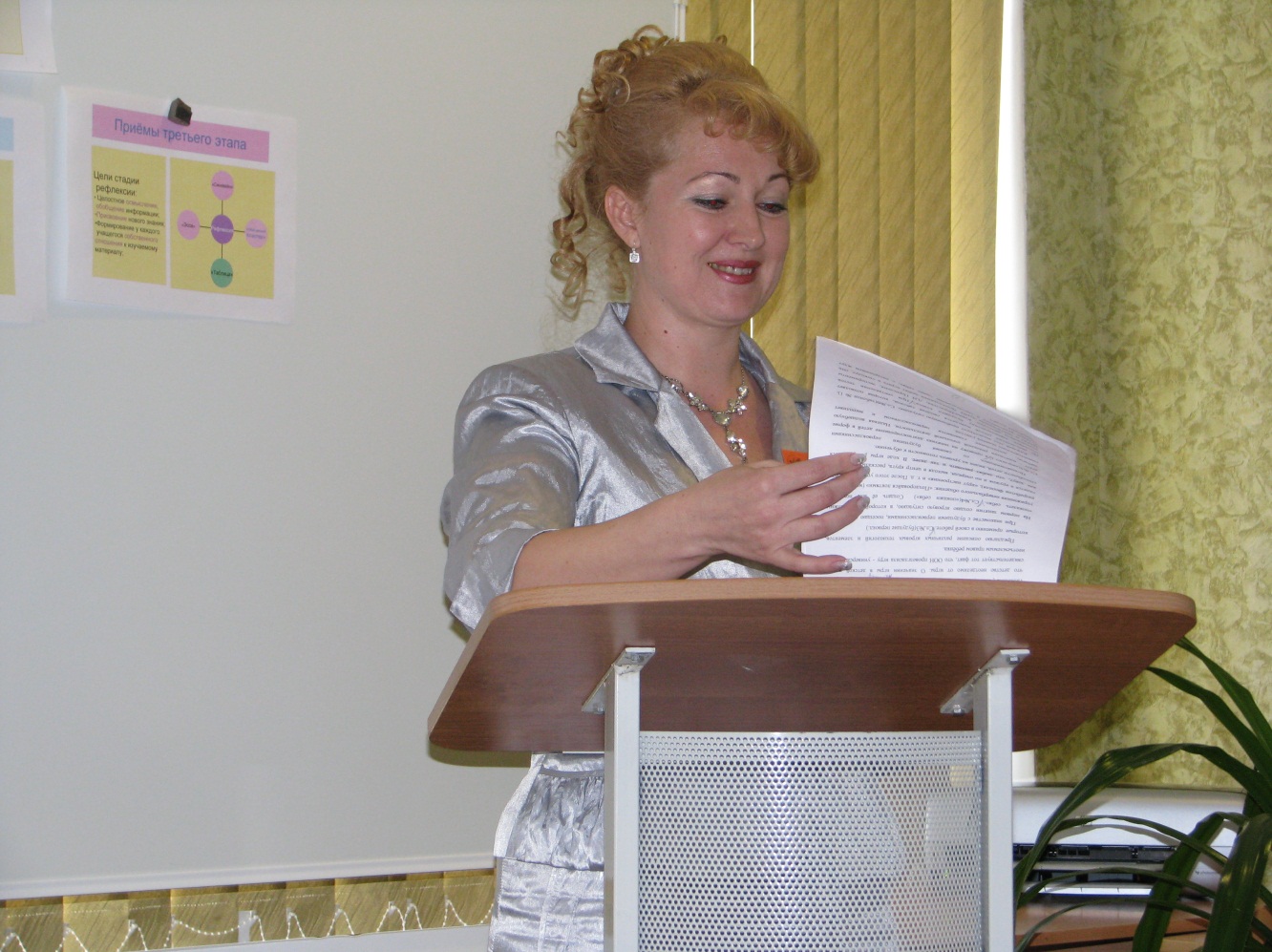 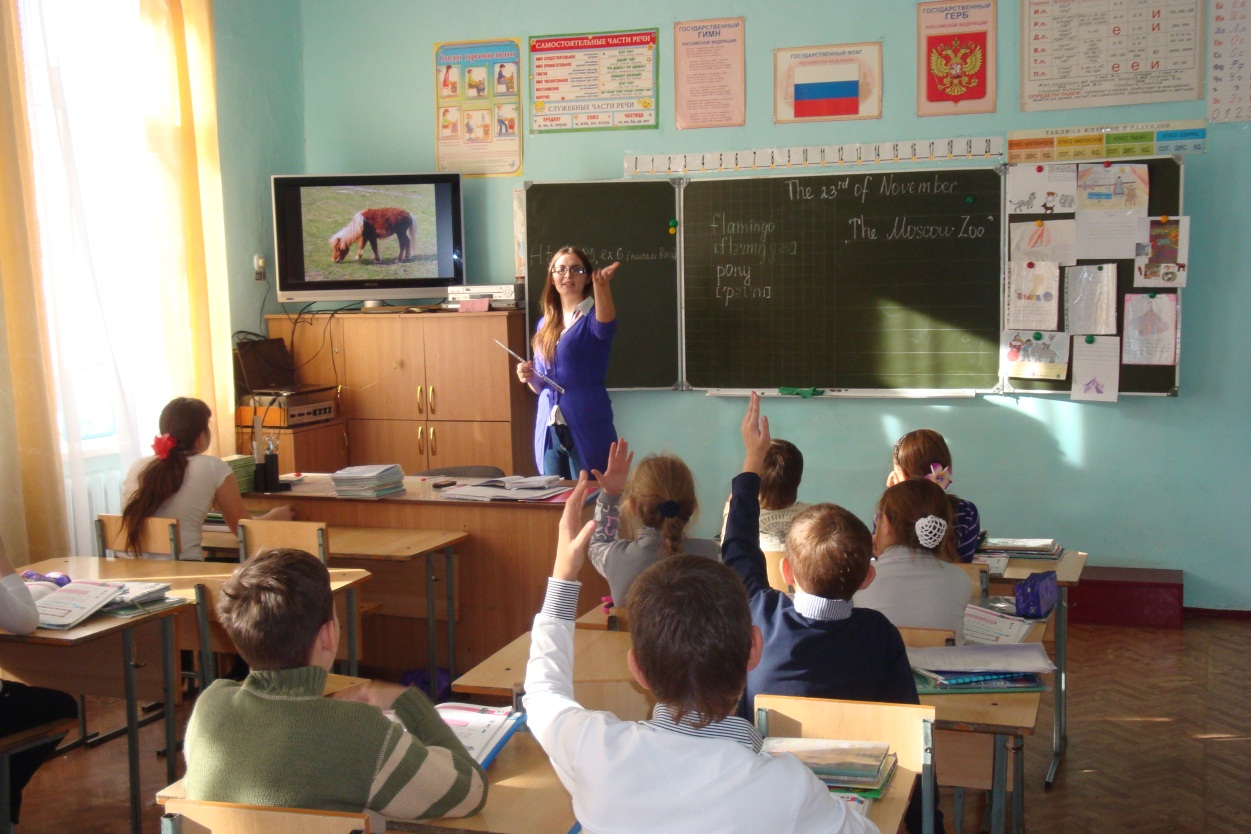 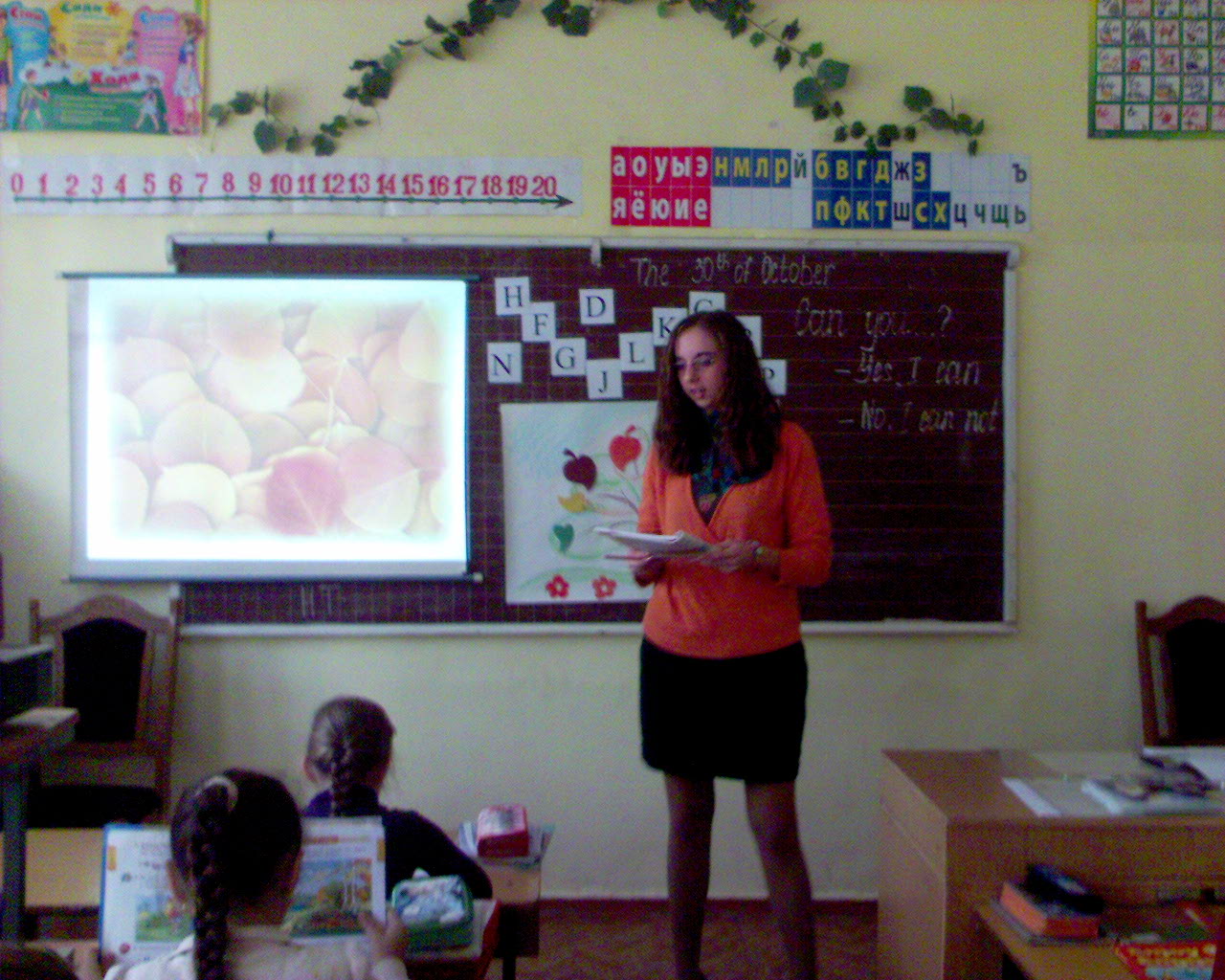 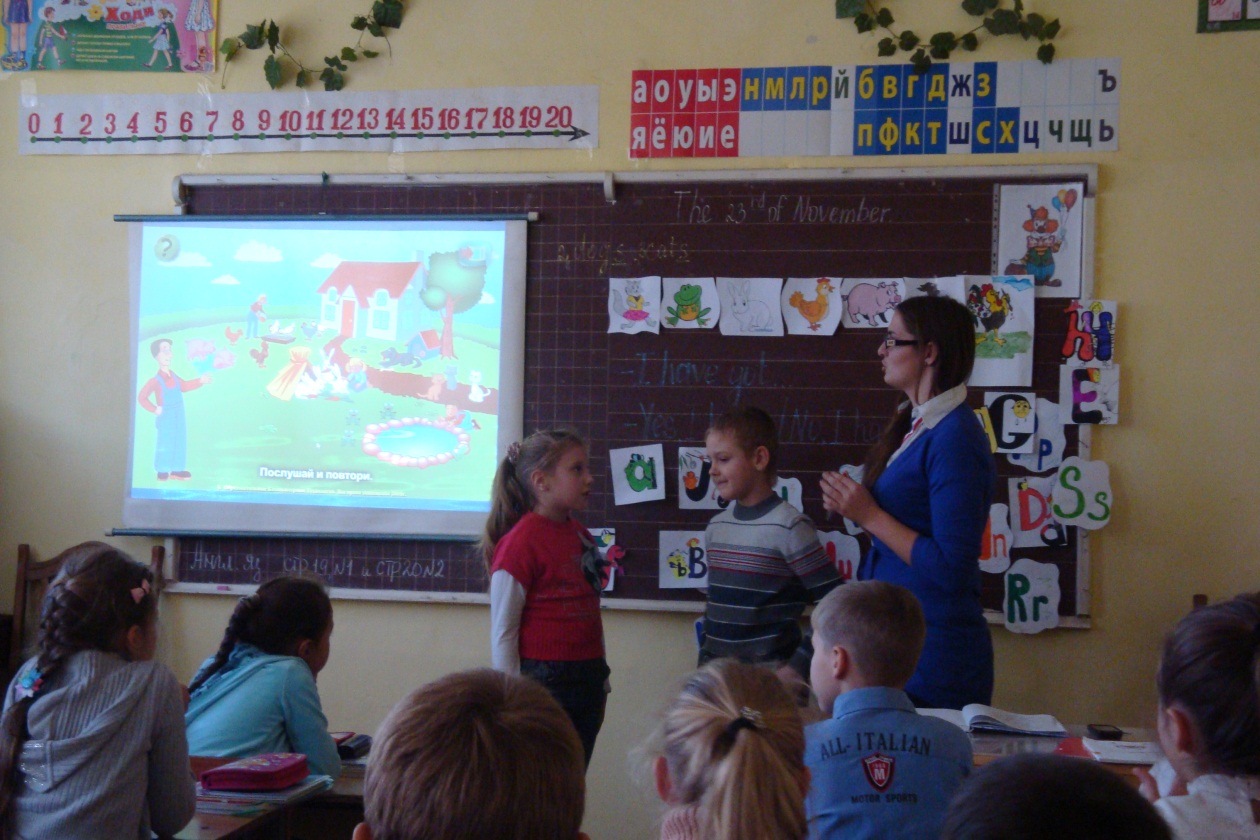 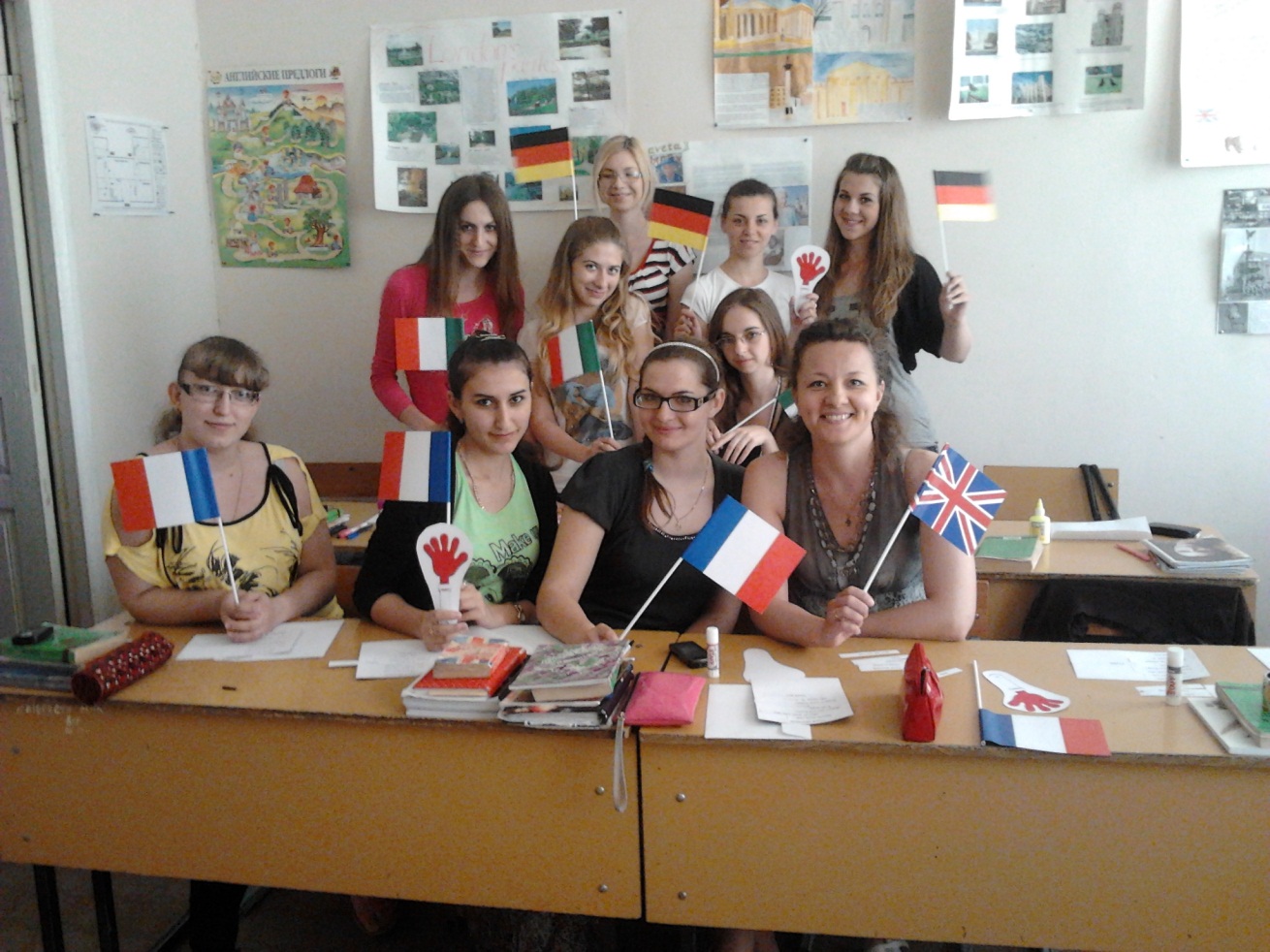 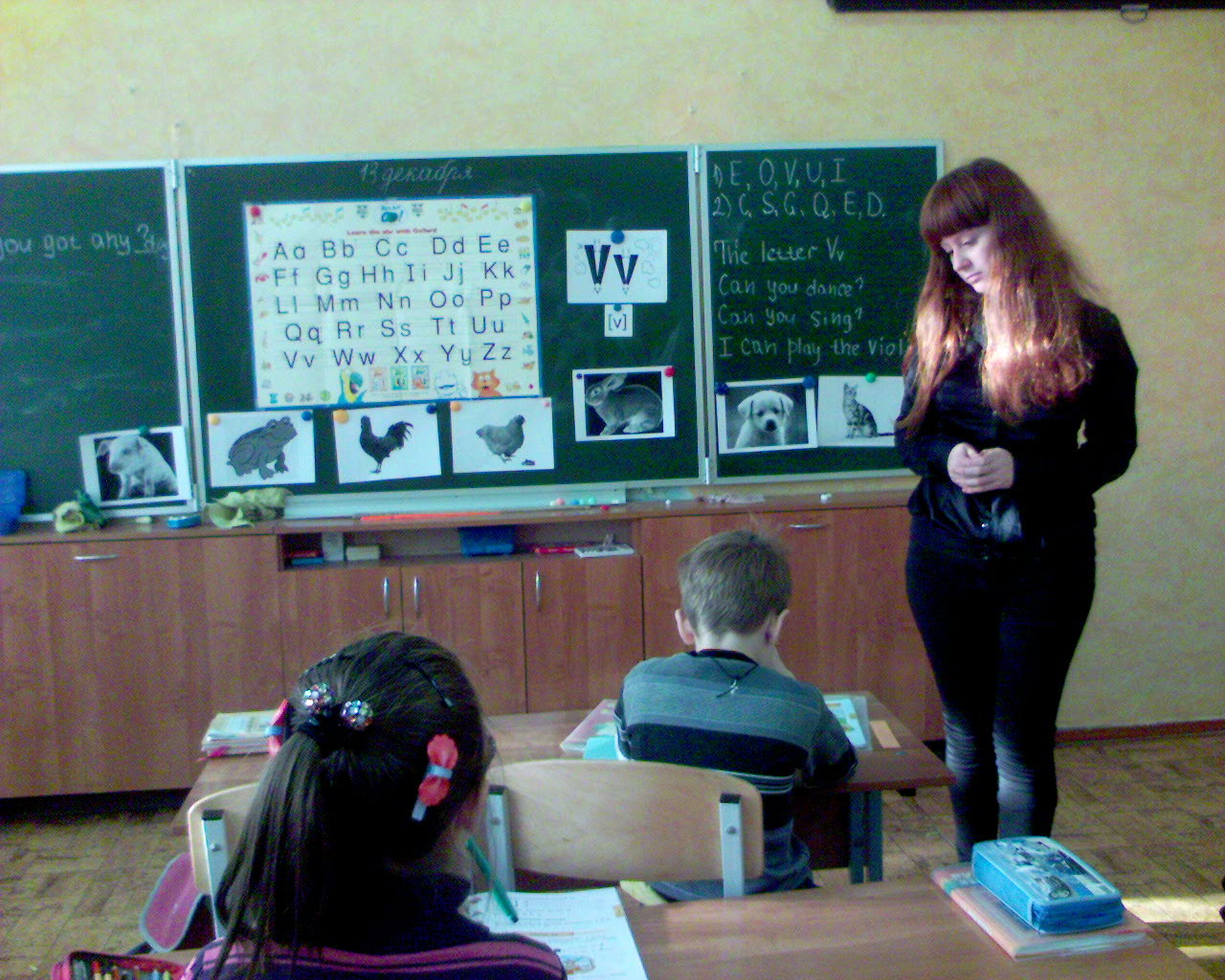 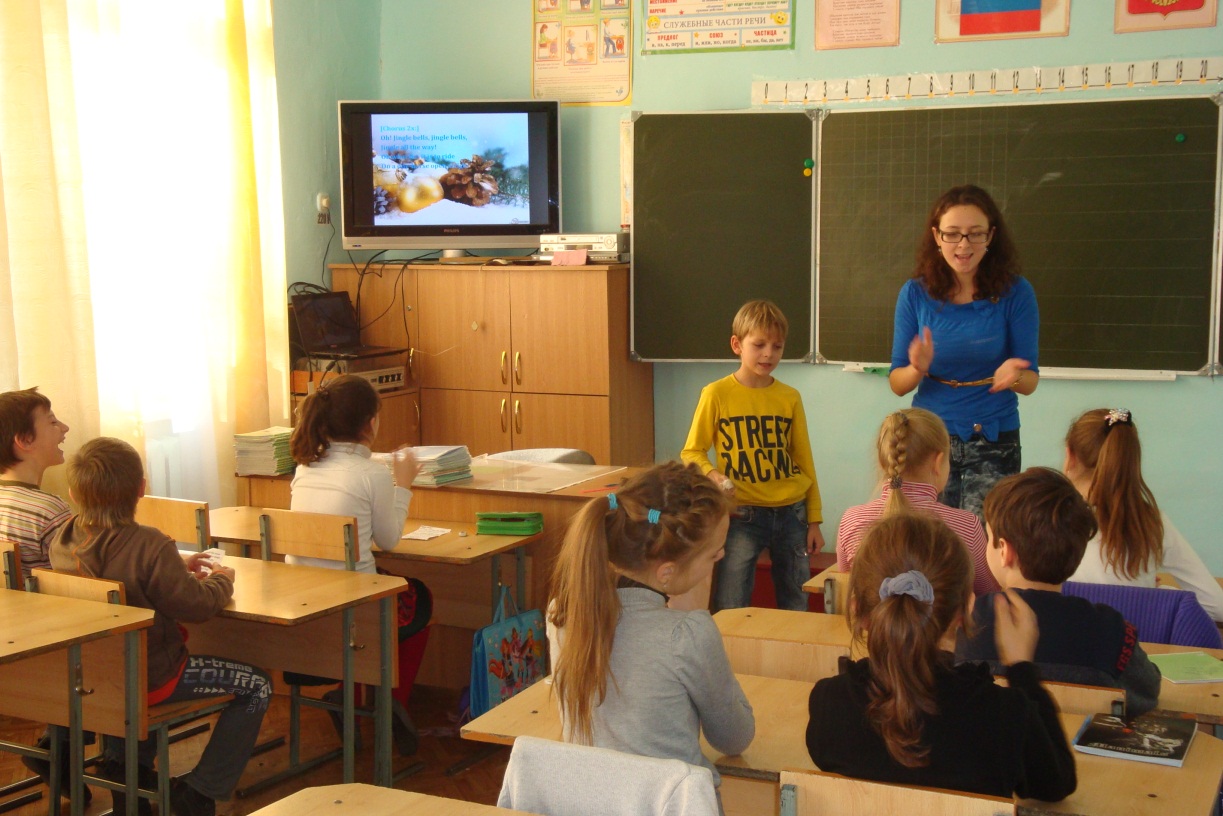 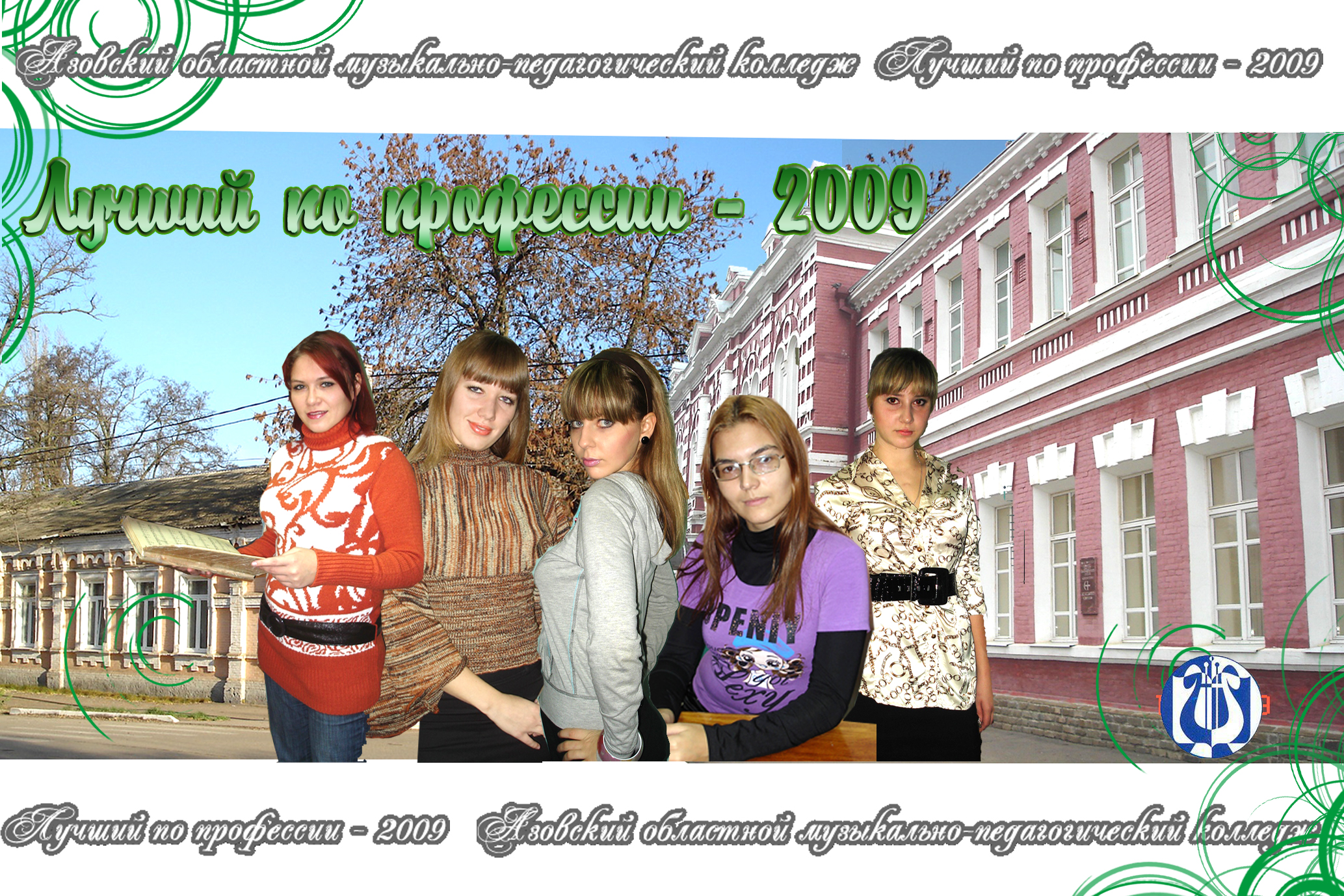 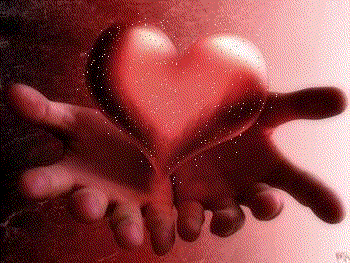 …И каждый час, и каждую минуту 
О чьих-то судьбах вечная забота. 
Кусочек сердца отдавать кому-то 
Такая, брат, у нас с тобой работа!...
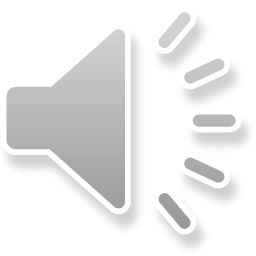 Благодарю за внимание!